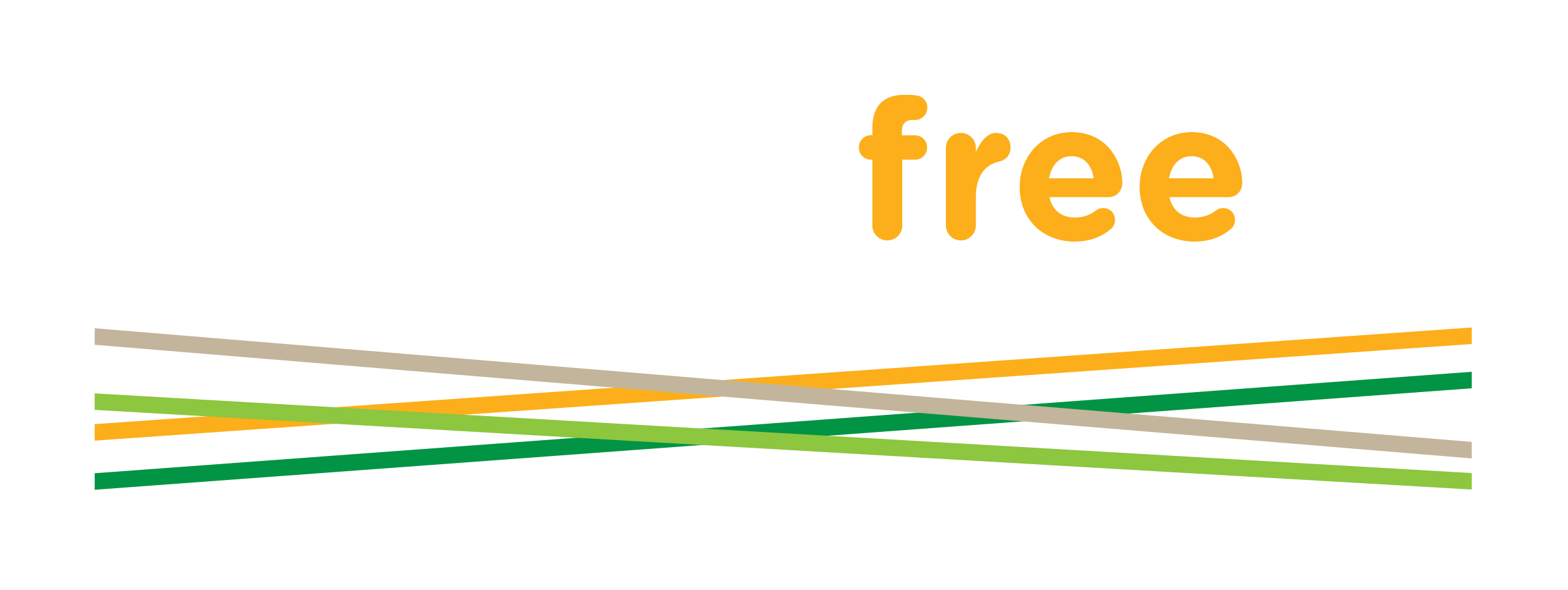 Bullying PreventionWorkshops Implementing the Bullying Prevention Guidance
[Speaker Notes: The aim of this presentation is to give schools an overview of the bullying and prevention guidance and allow them to work in the PB4L team to discuss some specific areas of the guidance. In particular they will be asked to focus on how this work can relate to their current PB4L framework and what are the next steps for their school in terms of bullying prevention.]
Workshops overview
The following slides are designed to support the delivery of professional development activities for schools through the 10 Bullying Prevention Workshops available on www.bullyingfreeNZ.co.nz

The materials for each of the workshops will include information about which slides to use for each workshop.
Trainer Slide
Trainer Slide
[Speaker Notes: Reminder of the guide that we are looking at today – Schools will have been asked in advance to bring along their copies.]
Initiators and Targets
Initiators
Students who bully others often to gain peer recognition and status. 
Bullying behaviour is reinforced when they intimidate their targets and when peers colludes by not challenging or reporting the bullying.

Targets
All ages can be at greater risk of being targets for many reasons including: 
being unassertive or withdrawn e.g. isolated with low self-esteem
differing from the majority culture – ethnicity, cultural or religious background, sexual orientation, gender identity, or socio-economic status 
having a disability, special education needs or mental health issues
academic achievement (perceived as high or low achiever).
Workshop 4
Bystander roles
Followers (Assistants): do not initiate, but take an active role in the bullying behaviour. 

Supporters (Reinforcer): Support the bullying behaviour (overtly or covertly, e.g. by turning a blind eye), but do not take an active role in the bullying behaviour.

Defenders: dislike the bullying and try to help the target by intervening, getting teacher support (using safe telling) or providing direct support to the target.
Workshop 4
[Speaker Notes: This slide is an opportunity to discuss the role that everyone takes in bullying situations. In particular this is a chance to make links with areas of their current teaching curriculum ( teaching of behaviour expectations from their matrix) and where schools are already up skilling students with social skills that help prevent bullying. 

This slide is also a chance to discuss the theory that ALL students play a part in reducing bullying. 

An activity sheet is available to support this discussion called ‘ Bystander Activity’ . 

Further information and reading for practitioners in ‘Bystanders and bullying. A summary of Research for Anti Bullying Week’ from www.anti-bullyingalliance.org.uk]
Bystander behaviours
Who’s typically involved in a bullying incident?












(Salmivalli et al, 1996)
7% 
assistants of initiator
17% 
defenders of the target
8% initiator
12% target
20% reinforcers of initiator
24% outsiders
Workshop 4
[Speaker Notes: Link to guide page 27

This slide is used to highlight the role of bystanders in bullying behaviours and the emphasis on bullying being addressed as a group process. In relation to PB4L SW this supports the idea of all students needing to be taught and have opportunity to practice social skills.

Also shows that no one child stays in one role. In one situation a child may exhibit bullying behaviours and in the next they may be a victim or a outsider.  

In New Zealand and in the guide.  the terms ‘ initiator’ and ‘target’ are used instead of ‘bully’ and ‘victim’ 



Related article 
Salmivalli C, Lagerspetz K, Bjo¨rkqvist K, O¨sterman K, Kaukiainen A. 1996b. Bullying as a group process: participant roles and their relations to social status within the group. Aggr Behav 22:1–15.]